1
UICL 2302
PEMIKIRAN SAINS & TEKNOLOGI
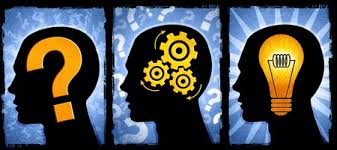 2
3
TugasaN Portfolio 2
Berikan analisis secara terperinci hubungan antara sains, teknologi dan kemanusian.
Jelaskan maksud sains dan teknologi
Jelaskan bagaimana hubungan S & T dengan manusia mengalami evolusi
Pilih satu dokumentari berkenaan dengan STS dan huraikan dalam portfolio.

https://www.youtube.com/watch?v=tuEZ3NMr3jk
https://www.youtube.com/watch?v=Qo5gqkkyVAE
BAB 2
4
PERKEMBANGAN ILMU ZAMAN PERTENGAHAN(middle ages)
5
OBJEKTIF BAB 2
Di akhir bab ini, pelajar dapat:
Mengenalpasti perkembangan pemikiran saintifik Zaman Pertengahan.
Menjelaskan pertembungan antara golongan agamawan dan saintis (dualisme dalam ilmu).
6
DEFINISI ZAMAN PERTENGAHAN(MIDDLE AGES)
Abad Pertengahan di Eropah adalah sejarah yang panjang dari 500 AD hingga 1500 AD (1000 tahun). 
Ia merangkumi masa dari kejatuhan Empayar Rom sehingga munculnya Empayar Uthmaniyyah. 
Ini adalah zaman istana dan petani, kesatuan sekerja dan biara, gereja besar (katedral) dan Perang Salib.
7
Timeline of the Middle Ages
8
9
10
Pembahagian zaman
Zaman Klasik
Zaman Hellenistik
Zaman Gelap
Zaman Renaisans
Zaman Pencerahan
Zaman Revolusi Perindustrian
11
1. Zaman klasik (early middle ages)
Bermula di Ionia, Greek (12 buah kota)
Utamakan logos sehingga tidak serasi dengan mitos
Menekankan unsur kosmos dalam ilmu
Tokoh terkenal ialah Phythagoras (582-496SM)
Lahirnya Sophis
12
Mempunyai kebijaksanaan
Dimulakan oleh Protagoras (abad ke 5SM)
Ciri utama:
Ajar retorik
Humanisme sebagai asas berfikir 
Relatif – tiada kebenaran hakiki, tiada rujukan
Skeptik – tidak percaya bulat-bulat
Kenakan bayaran tinggi
13
Penentang sophis
Diterajui Socrates, Plato dan Aristotle (SPA)
Ilmu falsafah, tolak agama pagan
Herodotus
Perang Parsi, sejarah sebagai ilmu kemanusiaan
Thucydides
Perang Peloponnesia: buang unsur mitos dan lagenda
14
2. Zaman heLlenistik
Yunani Hellenistik adalah suatu masa yang berlangsung setelah kematian Alexander the Great pada tahun 323 SM dan berakhir dengan penaklukan daratan Yunani oleh Republik Rom pada tahun 146 SM. 
Kesimbungan dari Zaman Hellenik
Semua ilmu berasaskan ketuhanan
Mula bertembung antara gereja dan logos
Humanisme mula maju: 
Manusia, rasional, unsur sekuler
Lahirnya Polybius (203-120SM), Livy (59-SM-17M)
ZAMAN HELLENISTIK
15
Humanisme
Restae Populi Romani
Kristian vs falsafah
Hellenistik
Rom 
(abad 1 SM)
Tokoh:
Polybius
Livy
Tacitus
Bersumberkan 
 ketuhanan
16
3. Zaman gelap(early-high middle ages)
Mula dengan jatuhnya Rom tahun 365 M
Ada ciri tertentu: feudal dalam ekonomi dan sosial, peranan gereja yang luas
Teologi merupakan asas ilmu
Gereja vs ilmu
Wujudnya inkuisisi untuk hukum orang murtad
Wujudnya dualisme dalam ilmu
Tokoh utama: Thomas Aquinas (1225-1274 M)
ZAMAN GELAP
17
Peristiwa utama:
-Perang Salib
-ilmu dipindahkan
Gereja vs ilmu
- dualisme
-rakyat dihukum jika lawan gereja
MIDDLE
AGES
(5M – 15M)
Tokoh yang sahkan autoriti agama
- St. Thomas Aquinas
- St. Anselm
Zaman Islam
Asas ilmu hanya teologi sahaja
18
Zaman gelap
Era kemajuan dunia Islam
Beberapa peristiwa utama:
Perang Salib
Perpindahan ilmu
19
PERANG SALIB (11-13 m)
Perang Salib merupakan beberapa siri kempen peperangan yang dipengaruhi isu keagamaan dan politik sekitar kurun ke-11 hingga ke-13 Masihi. 
Kempen peperangan yang direstui oleh pihak Gereja Roman Katholik ini bermula ketika Zaman Pertengahan.
Misi asal tentera salib ialah menawan Baitulmaqdis dan  kawasan sekitarnya daripada orang Islam selain daripada matlamat sampingan seperti menawan Kota Constantinople (yang berjaya ditawan semasa Perang Salib Ke-4).
20
9 Siri perang salib
Perang Salib Pertama (1095-1099)
Perang Salib Kedua (1145-1149)
Kejatuhan Jerusalem (1187)
Perang Salib Ketiga (1187-1192)
Perang Salib Keempat (1202-1204)
Perang Salib Albigensian
Perang Salib Kanak-kanak
Perang Salib Kelima (1217-1221)
Perang Salib Keenam (1228-1229)
Perang Salib Ketujuh (1248-1254)
Perang Salib Kelapan (1270)
Perang Salib Kesembilan (1271-1272)
Perang Salib di Baltik dan Eropah Tengah
21
4. Zaman renaisans (14-17M)
Renaissance adalah zaman dalam sejarah Eropah yang meliputi tempoh antara abad ke-14 dan ke-17. Ia merupakan lanjutan dari Zaman Pertengahan dan dihubungkan oleh Zaman Pencerahan kepada sejarah moden. Kesan pertama Renaissance ditemui di Itali dan kedatangannya adalah untuk menampung kebanyakan negara Eropah.  Ia dianggap oleh sesetengah sarjana sebagai permulaan zaman moden.
Mula dengan kesan selepas Perang Salib, faham ilmu, tubuh kerajaan di Timur.
Gerakan penterjemahan
Jatuhnya Constantinople (1453), mula belajar Greek & terjemah bahan ke Latin. Mula pindah ke Itali (Florence).
1492-Yahudi dan Muslim dihalau dan dirampas teknologi, ilmu dsb.
22
9 Faktor cepatkan Renaisans
Perubahan ekonomi daripada feudal kepada bebas
Peranan P&P: Polo, Henry
Percetakan di Guttenberg
Perkembangan intelektual
Tukar cara fikir dan budaya: pakaian, orang awam mula berperanan
Kesenian
SAMBUNGAN…
23
7. Falsafah: 
humanisme; rasional, unsur sekular
Tolak agama
8. Agama:
	Ikut pemikiran
Protestant; bebas fikir, terjemah, faham, tiada ketua umum, ambil kira suasana
9. Sosial; black death (1347-1350) - https://www.youtube.com/watch?v=ySClB6-OH-Q
24
KESAN RENAISANSetika vs sekular
Hidup hanya akan baik jika amalkan etika.
Boleh memahami alam dengan berfikir sahaja.
Kebebasan berfikir.
25
Sekular: DALAM ASPEK sosial
Bebas beragama
Agama tidak masuk hal politik
Pengaruh agama dikurangkan dalam hidup bermasyarakat
Agama sudah tidak penting lagi
Sains dan rasional lebih utama daripada kepercayaan karut dan agama
26
SekulAr: DALAM ASPEK politik
Asalnya politik dikawal oleh agama
Berubah dalam 4 fasa;
pisahkan agama
politik campur hal agama
Kuasa politik lebih luas
Politik kuasai agama
27
gerakan mengkritik bible
Siapa tulis?
Bila?
Siapa pembaca?
Mengapa ditulis?
Bagaimana dijaga?
28
5. Zaman pencerahan (18m)(THE ENLIGHTENMENT)
Zaman Pencerahan ialah gerakan intelektual dan falsafah yang menguasai dunia idea-idea di Eropah pada abad ke-18 yang dikenali sebagai "Century of Philosophy".
Revolusi Perancis (1789-99)
Tolak monarki, feudal
Asaskan demokrasi, sama, adil, bebas
Peranan Yahudi dalam mengembangkan ilmu yang baharu.
29
Peranan tokoh Eropah
Charles Darwin (1809-82): evolusi
Karl Marx (18-1883): material
Sigmund Freud (1856-1939): psikologi
Scientific Revolution:A Changing View of the World
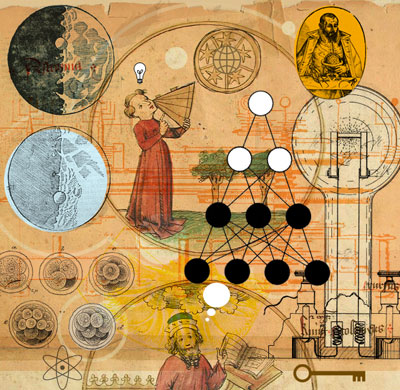 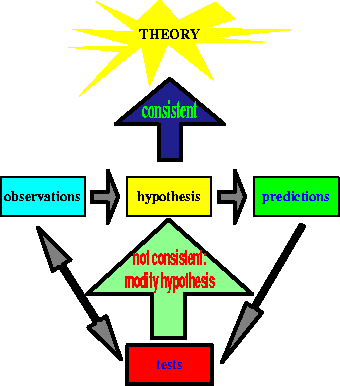 What is a Revolution?
A Revolution is a complete change, or an overthrow of a government, a social system, etc.
Main Ideas and Details
Scientific Revolution
A new understanding of the world
Logical Thought
Scientific Method
A New Understanding
Discoveries lead to doubt
Columbus’ voyage
Scholars challenge traditional thought
Copernicus, Galileo, Vesalius
Inventions
Telescope and Microscope
English Scientist Robert Hooke 
c. 1675
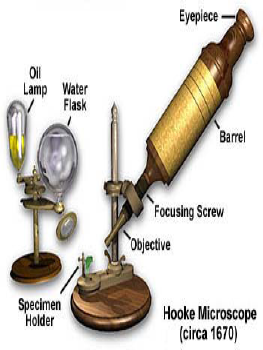 Before the Scientific Revolution…
Until the mid 1500’s, European scholars accepted and believed the teachings of Ptolemy, an ancient Greek astronomer.
Ptolemy
(87-140 A.D.)
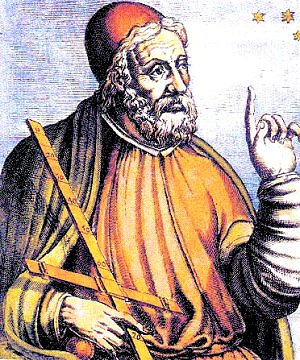 Ptolemy taught that the Earth was the center of the universe.
People felt this was common sense, and the geocentric theory was supported by the Church.
It was not until some startling discoveries caused Europeans to change the way they viewed the physical world.
Before the Scientific Revolution…
Ptolemy
(87-100 A.D.)
Ptolemy’s geocentric model of the solar system:

Earth
Moon
Mercury
Venus
Sun
Mars
Jupiter
Saturn
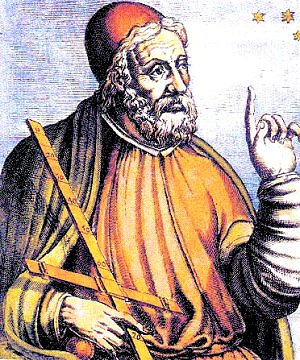 Notice, the Earth is first, and not the sun, as it should be.
Nicolaus Copernicus
Copernicus was a Polish astronomer who studied in Italy.
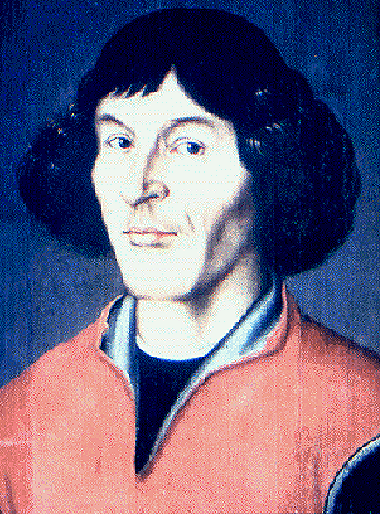 In 1543 Copernicus published On the Revolutions of the Heavenly Spheres.
In his book, Copernicus made two conclusions:
The universe is heliocentric, or sun-centered.
The Earth is merely one of several planets revolving around the sun.
Nicolaus Copernicus1473-1543
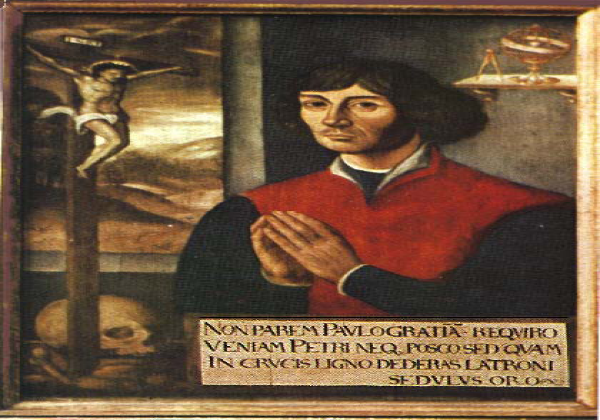 Heliocentric Theory
Sun is center of universe
Afraid of Catholic Church
Published work on deathbed
Copernicus System
Nicolaus Copernicus
Copernicus’ model of the solar system:

Sun
Moon
Mercury
Venus
Earth
Mars
Jupiter
Saturn
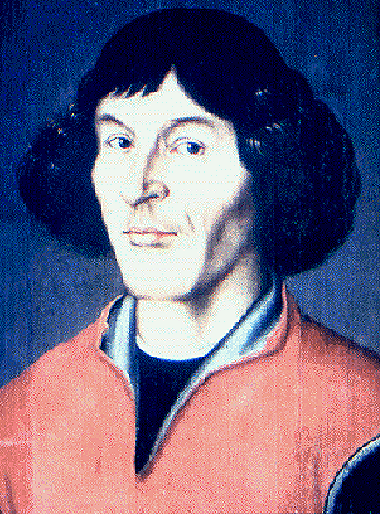 Notice, the sun is first, not the Earth, as Ptolemy believed.
Nicolaus Copernicus
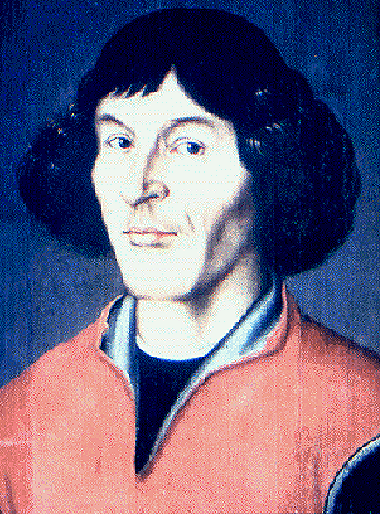 Copernicus came to these conclusions using mathematical formulas.
The Copernican conception of the universe marked the start of modern science and astronomy.
Copernicus System
Planets revolve around the sun
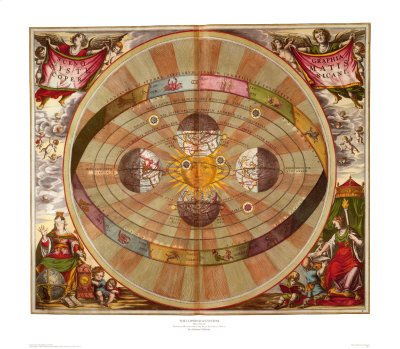 The Copernican Heliocentric Model
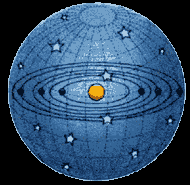 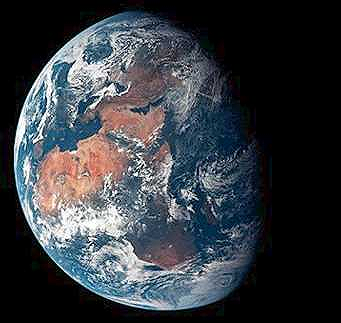 Reaction to Copernicus
Most scholars rejected his theory because it went against Ptolemy, the Church, and because it called for the Earth to rotate on its axis.
Many scientists of the time also felt that if Ptolemy’s reasoning about the planets was wrong, then the whole system of human knowledge could be wrong.
Tycho Brahe
Then, in the late 1500s, the Danish astronomer Tycho Brahe provided evidence that supported Copernicus’ heliocentric theory.
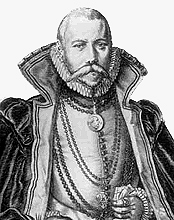 Brahe set up an astronomical observatory.
Every night for years he carefully observed the sky, accumulating data about the movement of the stars and planets.
Johannes Kepler
After Brahe’s death, his assistant, the German astronomer and mathematician Johannes Kepler, used Brahe’s data to calculate the orbits of the planets revolving around the sun.
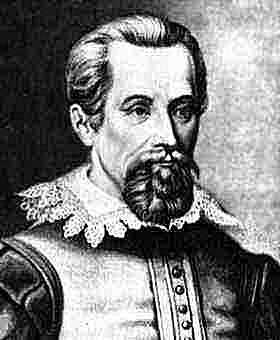 Kepler’s calculations supported Copernicus’ heliocentric theory.
His calculations also showed that the planets moved in oval shaped orbits, and not perfect circles, as Ptolemy and Copernicus believed.
Kepler’s finding help explain the paths followed by man-made satellites today.
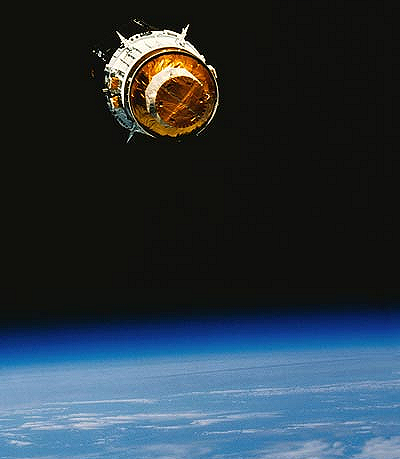 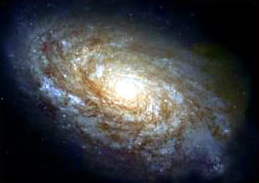 Galileo Galilei
Galileo Galilei was an Italian astronomer who built upon the scientific foundations laid by Copernicus and Kepler.
Galileo assembled the first telescope which allowed him to see mountains on the moon and fiery spots on the sun.
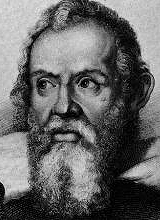 He also observed four moons rotating around Jupiter – exactly the way Copernicus said the Earth rotated around the sun.
Galileo also discovered that objects fall at the same speed regardless of weight.
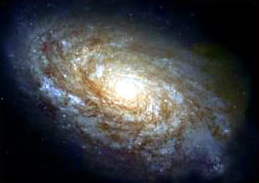 Galileo Galilei
Galileo’s discoveries caused an uproar. Other scholars came against him because like Copernicus, Galileo was contradicting Ptolemy.
The Church came against Galileo because it claimed that the Earth was fixed and unmoving.
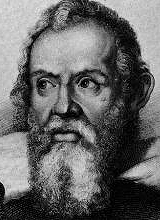 When threatened with death before the Inquisition in 1633, Galileo recanted his beliefs, even though he knew the Earth moved.
Galileo was put under house arrest, and was not allowed to publish his ideas.
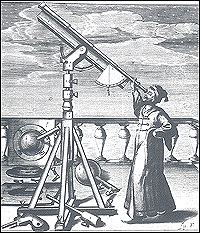 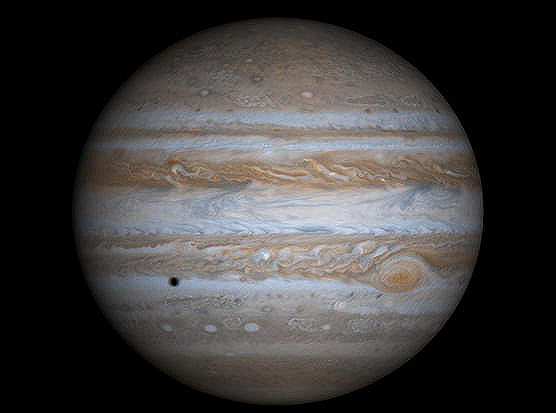 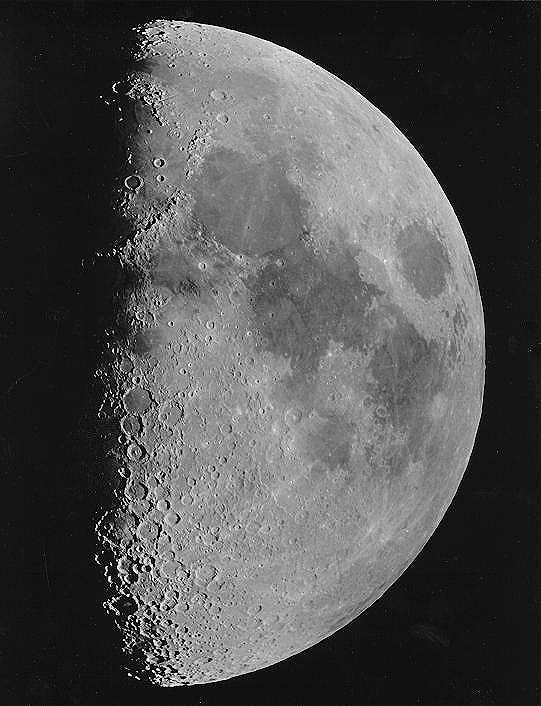 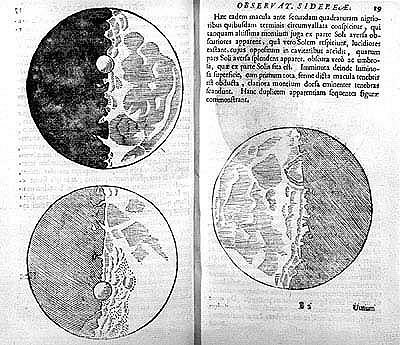 Scientific Method
Logical Thought
Scientific thought applied to people
Like science, people were governed by laws
Scientific Revolution influenced equality among peoples and democratic ideals
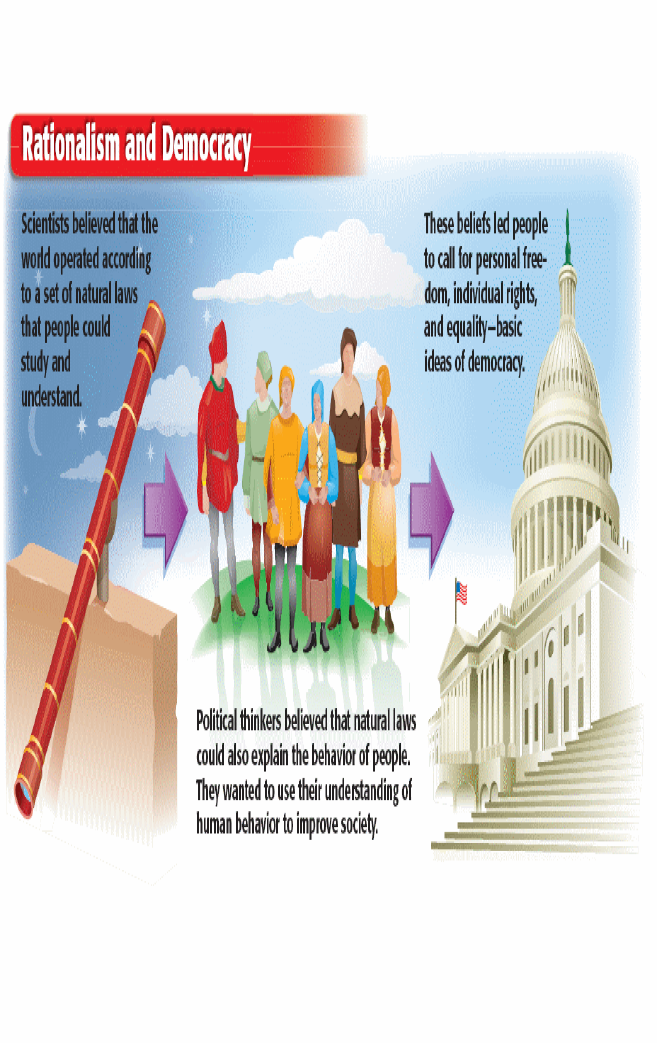 Age of Enlightenment
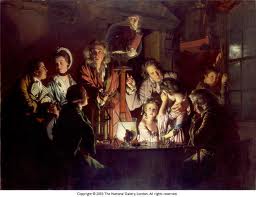 The Enlightenment
Application of the scientific method to social problems
Parallel to the scientific awakening
Foundation of Classical art and music
The world behaves according to patterns and these ought to be obeyed
Basic Premises
Scientific method can answer fundamental questions about society
Human race can be educated and all people are important
Emergence of the middle class
Belief in God based on reason
58
Perbincangan
Bincangkan secara berkumpulan.

“APAKAH IMPAK BESAR REVOLUSI DI EROPAH KEPADA PEGANGAN BERAGAMA MASYARAKAT EROPAH?:”
59
Science and Islam - Medieval Islam Influences
Science and Islam - Medieval Islam Influences | Scientific Knowledge Documentary | ReelTruth.Science

https://www.youtube.com/watch?v=4-lHyUYaAIU
Growth of Deism
Intellectuals believe in God but see him as a "watchmaker"
Deists skeptical of organized religion
Catholic church was attacked
Deists struggle with personal standards
Denial of providence (Voltaire) disputed by others (Pope, Rousseau)
Denial of evil
Thomas Hobbes
Empiricism
"All that is real is material, and what is not material is not real." – Hobbes
Thomas Hobbes
Government
"[Early man was] solitary, poor, nasty, brutish, and short... [and in a constant state of] warre, [living in] continual fear and danger of violent death.“ – Leviathan
Absolute monarchy sent by God to help mankind
Hobbes' concepts used to justify colonialization
John Locke
The forefather of our forefathers
Attacked by Charles II
Friend of Newton
Influential in American revolution
John Locke
Government
Second treatise of Civil Government
Chaos without government
God gave mankind natural rights
Life, liberty, pursuit of property
Innate goodness of mankind led to formation of governments
Governments, which were formed by the people, must guarantee the rights of the people
People have a right to rebel against tyrannies
"Wherever therefore any number of men are so united into one society, as to quit every one his executive power of the law of nature, and to resign it to the public, there and there only is a political, or civil society... For hereby he authorizes the society, or which is all one, the legislative thereof  to make laws for him as the public good of the society shall require;... And this puts men out of a state of nature into that of a commonwealth."

– John Locke, Two Treatises of Government
John Locke
Theory of Knowledge
Essay Concerning Human Understanding
Reasoning puts man above animals
Rejected concept that ideas are innate
Tabula rasa
Outer ideas from experience
Inner ideas from contemplation
Mankind can attain all knowledge
Alexander Pope
English Poet
Contributed to political thought and love of language
Believed that God was in control of the earth and that all things were ultimately for our good
Essay on Man
Essay on Criticism
Many famous sayings came from these books
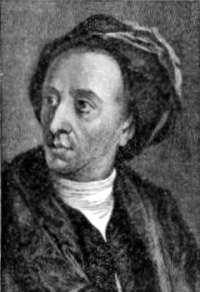 All Nature is but art unknown to thee
All chance, direction, which thou canst not see; 
All discord, harmony not understood; 
All partial evil, universal good: 
And, spite of pride, in erring reason’s spite, 
One truth is clear, Whatever is, is right.


– Alexander Pope from Essay on Man
Jonathan Swift
Hated injustice
Politically active
Satirist
Gulliver’s Travels
A Modest Proposal…
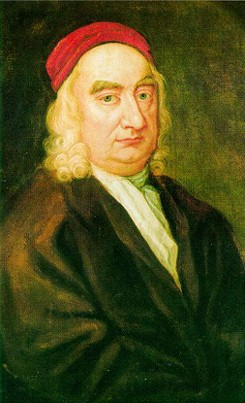 “For of what use is freedom of thought if it does not produce freedom of action?”


Swift, “On Abolishing Christianity” (1708) [Quoted in Barzun, From Dawn to Decadence, 2000, p.273]
Philosophe
French name for philosopher
Enlightenment reached height in France
Voltaire
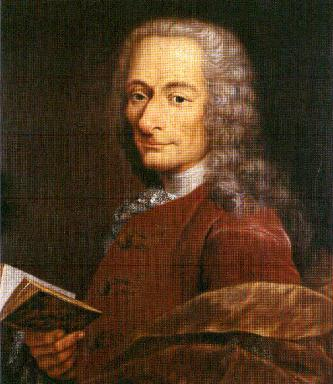 Pen name
Critical of Catholic church
Influenced others by letters
Denied writings to avoid problems
Exiled to England for a while
Returned to live on Swiss border
Candide
Led by Pangloss ("All Talk") who believed that all is right in God's world
Lisbon earthquake and fatalism (drowning)
"Let us all tend our garden"
“I do not agree with a word you say, but I will defend to the death your right to say it.”

Voltaire
Jean-Jacques Rousseau
Contest: "Does progress in the arts and sciences correspond with progress in morality?"
No!
As civilizations progress, they move away from morality
Examples: Romans, Greeks, Egyptians
Civilization itself leads away from true fundamentals
Technology and art give false desires
Social Contract
“Noble Savage”
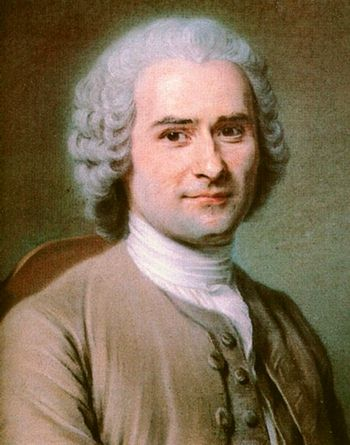 Jean-Jacques Rousseau
Influence on French and American revolutions
"Liberty, Equality, Fraternity"
Invest all rights and liberties into a society
Compare to a corporation
“Man is born free, yet everywhere he is in chains.”

Rousseau
Summary of Rousseau's Teachings
Denis Diderot
Encyclopedia
Teach people how to think critically
Solicited articles from many experts
Controversial articles brought criticism
Overall, moved forward the ideas of Enlightenment
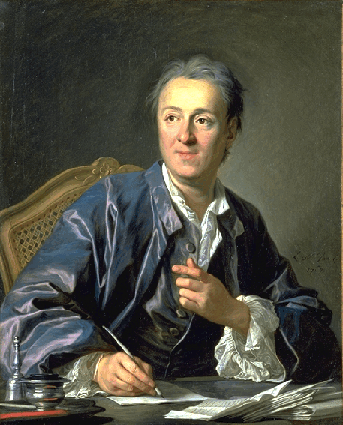 Immanuel Kant
From Germany
Strict habits
The Critique of Pure Reason and …Practical Reason
Weakness of Empiricism
Transcendentalism
Empiricism and other knowledge
Ex: infinity
Categorical Imperative
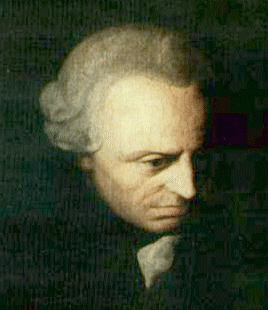 David Hume
Scottish philosopher
Leader of empiricism movement
Grew to distrust all
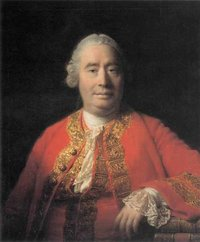 Adam Smith
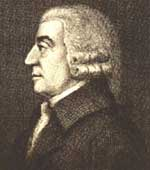 Scottish professor
Wealth of Nation
Devised capitalism
Laissez Faire la nature
Edward Gibbon
Decline and Fall of the Roman Empire
Urged reform in England
Anti-religious bias
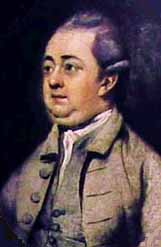 83
kolonialisasi
Kolonialisasi atau penjajahan dikaitkan dengan penyebaran puluhan juta dari negara Eropah Barat di seluruh dunia. 
Dalam banyak jajahan yang diselesaikan, peneroka Barat membentuk majoriti penduduk. 
Contohnya termasuk Amerika, Australia dan New Zealand. Koloni-koloni ini terkadang dipanggil 'neo-Europes'. 
Di tempat lain, peneroka Barat membentuk kumpulan minoriti, yang sering dominan di tempat yang didudukinya.
84
Sambungan…
Apabila Britain mula menetap di Australia, New Zealand dan pelbagai pulau kecil lain, mereka sering menganggap kawasan tersebut sebagai terra nullius. yang bermaksud 'tanah kosong' dalam bahasa Latin. 
Disebabkan ketiadaan teknik pertanian Eropah, tanah itu dianggap tidak diubah oleh manusia dan oleh itu dianggap tidak didiami, walaupun terdapat penduduk asli. 
Pada abad ke-19, undang-undang dan idea seperti Undang-undang Kolonisasi Umum Mexico dan nasib Manifest Amerika Syarikat menggalakkan penjajahan lanjut di Amerika. 
Ia adalah satu proses yang sistem deminiti kuasa menyusun tanah di sekelilingnya dan komponennya.
85
Fenomena utama kolonialisasi
Industrialisasi – bahan mentah, jual barang,  ganti rempah, hamba, gula dll 
Keadaan ini membawa kepada keperluan tanah jajahan
Antara aktiviti utama:
British – jadi kuasa besar maritim
Perang Plassey, 1757 bawa kepada penjajahan India.
86
6. Zaman revolusi industri 1-4: pencapaian utama
FASA PERTAMA
Textiles  
Steam power 
Iron making 
Invention of machine tools.
FASA KEDUA
Pertambahan produktiviti secara besar-besaran
Penggunaan elektrik
FASA KETIGA
Otomatik
Komputer
elektronik

FASA KEEMPAT
jaringan internet
sistem siber
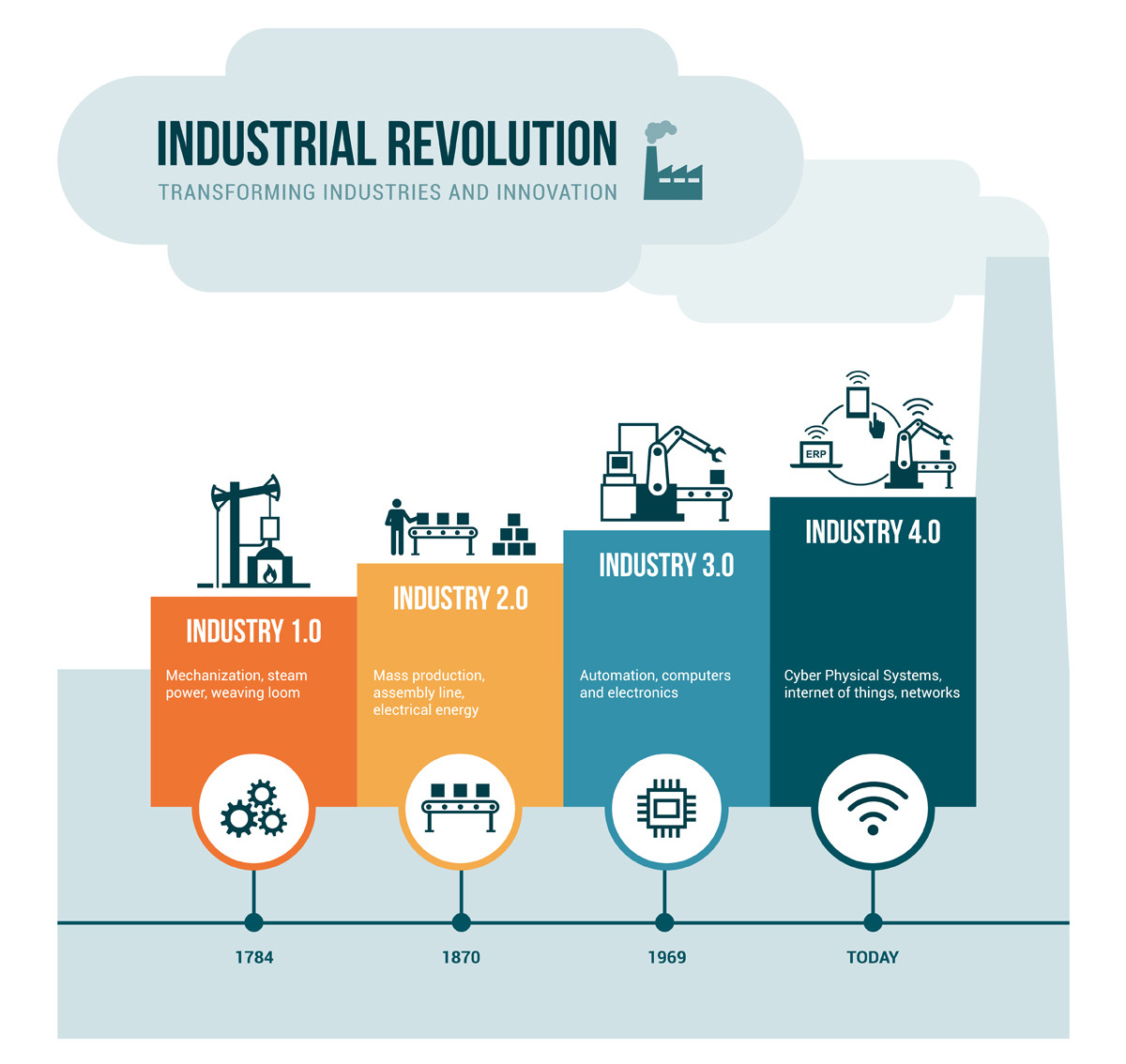 87
88
PERTEMBUNGAN ANTARA AGAMAWAN DAN SAINTIS (DUALISME ILMU)
Fahaman sekulAr
Individuilistik: semuanya pada diri masing-masing
Liberalisme
Empirikal: guna pancaindera dan ujikaji
Relatif: tiada rujukan
Rasionalis: akal sebagai penentu
Humanisme: man is the measures of all things: moral,
90
Tiga ciri utama peradaban Barat(Reason-Individual rights-S&T)
1) REASON (SEBAB)
Ilmu didapati melalui akal – logos, logik – bertentangan dgn  kepercayaan – mitos, agama, dogma  
Ambil masa 2000 tahun untuk bangkit dan diterima di barat  
Berkuasa penuh pada abad ke 18M
91
2) Individual Rights (HAK INDIVIDU)
Iktiraf prinsip hak individu   
Tugas individu bukan untuk khidmat kepada kerajaan tetapi tugas kerajaan ialah untuk kawal individu   
Hak asasi untuk hidup, bebas dan dapatkan kesenangan hidup 
Perhambaan dan Nazi ditentang atas nama tidak logik dan bertentangan dengan hak individu.
92
3) SAINS & TeKnologI
Kejayaan dua unsur bawa kepada kemajuan dan tingkatkan sains dan teknologi yg bawa kpd masyarakat industri  
Dua unsur yang bebaskan manusia daripada kongkongan agama dan negara   
Maka kemajuan dalam semua bidang tercapai.
93
Sambungan…
Manusia faham undang2 alam dan cipta produk baharu.   
Kekayaan digunakan utk ciptaan dan rekaan  baru serta bantu produktiviti  
Kereta ganti kereta kuda, elektrik ganti lilin
Akhirnya manusia kuasai alam semesta.
94
identiti tersendiri
Agama Kristian Katholik  
unik 
sesuai dengan masyarakat Barat sahaja 
dinamik
homogenus
Identiti budaya tersendiri
95
CIRI MODERNISME BARAT
KUASA TUHAN DITOLAK DALAM URUSAN DUNIA
AUTORITI AGAMA DIHADKAN
RASIONALISME MENDAPAT TEMPAT
EMPIRIKAL DIAGUNGKAN
INDIVIDU BEBAS
NILAI UNIVERSAL DIHORMATI 
BERPEGANG PADA PERLEMBAGAAN/UNDANG2
HAK WANITA DAN KANAK-KANAK DIPELIHARA
96
TAMAT